Всероссийский фестиваль передового педагогического опыта
"Современные методы и приемы обучения"
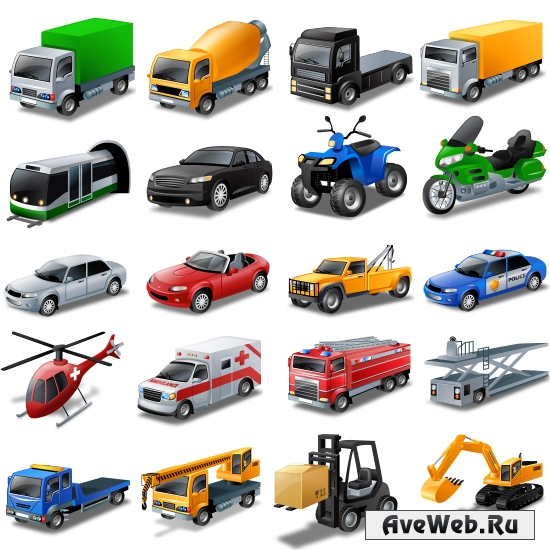 Транспорт
Викторина
Подготовительная 
группа
Ослина Ирина Викторовна
Старший воспитатель  высшей квалификационной категории
Муниципальное бюджетное дошкольное образовательное учреждение Центр развития ребенка – детский сад №30 (Республиканская базовая площадка по внедрению ИК-технологий)
г.Сарапул Удмуртская республика
Электронное периодическое издание НАУКОГРАД
Что было единственным транспортным средством в старину?
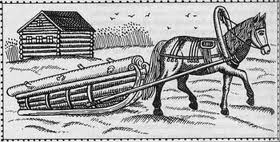 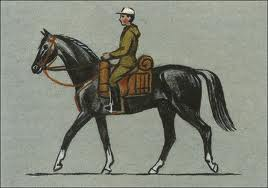 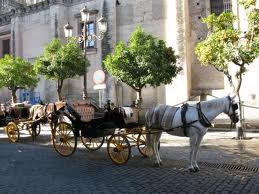 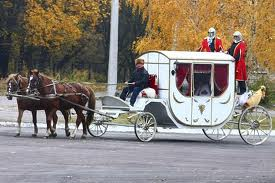 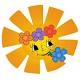 Кто придумал самый первый автомобиль?
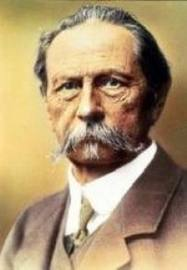 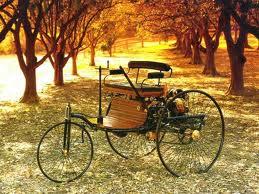 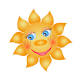 Карл Бенц
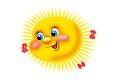 Что относится к городскому пассажирскому транспорту?
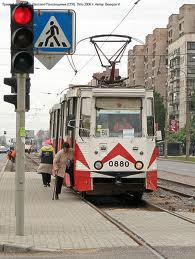 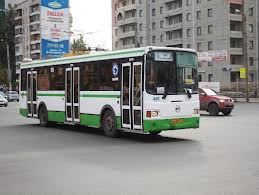 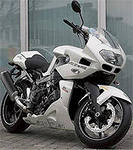 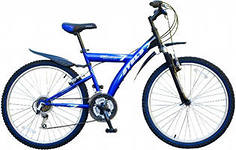 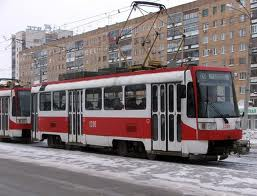 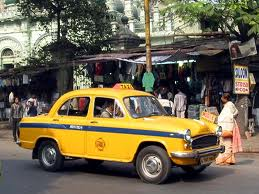 Городской
Как называется подземный городской транспорт?
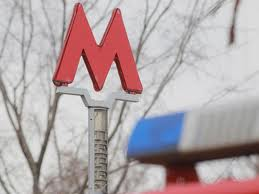 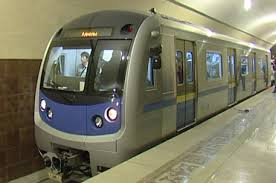 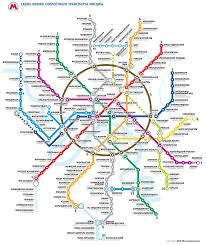 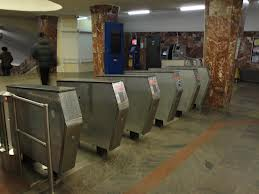 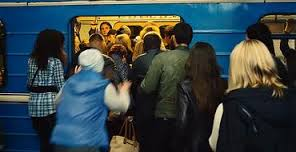 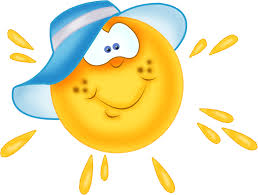 Когда появился первый автобус в городе Сарапуле?
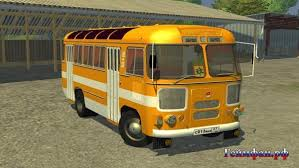 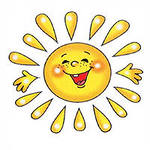 На каком транспорте человек может использовать свою силу?
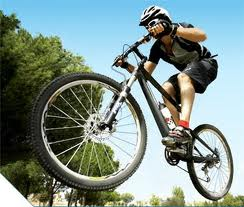 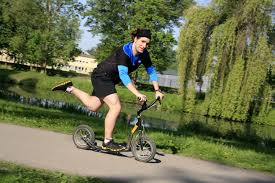 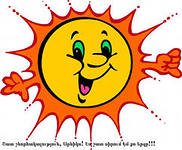 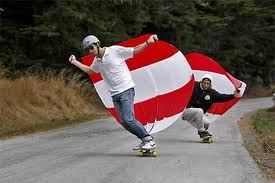 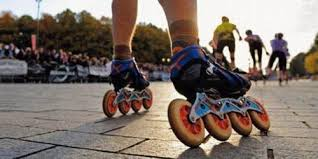 Какие правила необходимо соблюдать в общественном транспорте?
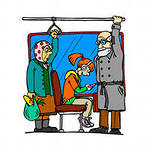 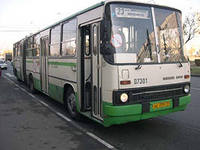 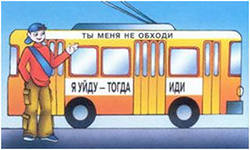 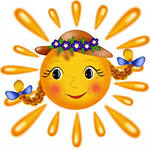 МОЛОДЦЫ!
Умники и умнички!
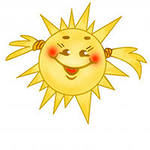